Firma 2: BlindCraft
Miejsce działalności:
	- Avenida w Poznaniu
Logo:


Forma działalności:
	- Spółdzielnia Socjalna
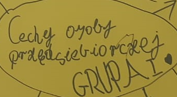 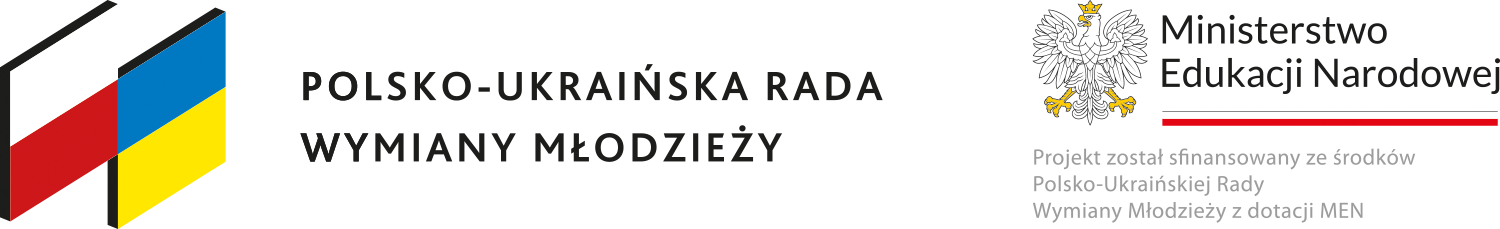 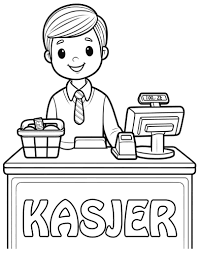 Podział obowiązków:
	- Kamil: wita gości
	- Mateusz: kasjer
	- Borys: zamawia materiały
	- Julia: plecie koszyki
	- Snżana: tworzenie bransoletek, naszyjników.
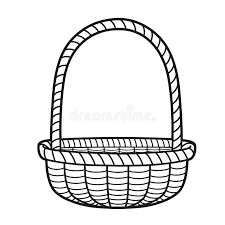 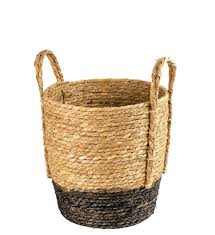 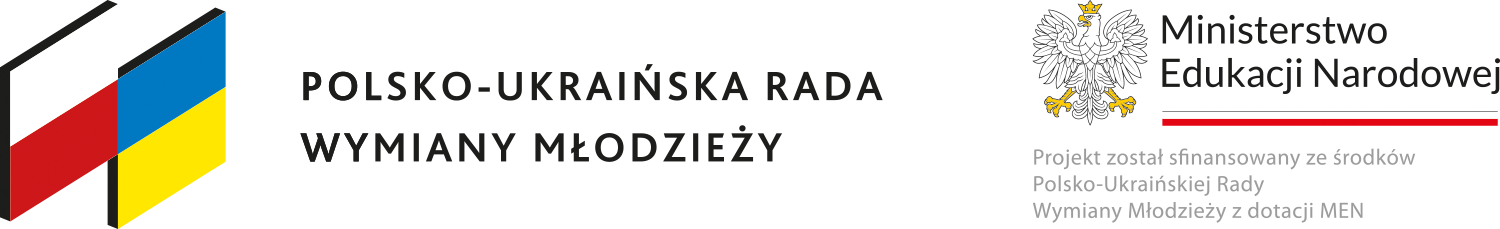 Źródło finansowania:
	- PFRON
	- Urząd Miasta
	- OWES.
Produkty:
	- z wykliny: koszyki, krzesła, doniczki, stoły
	- z gliny: naczynia, figurki, doniczki
	- z koralików: bransoletki, naszyjniki, kolczyki.
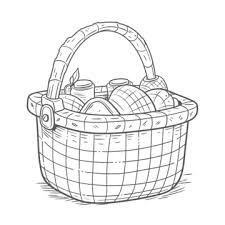 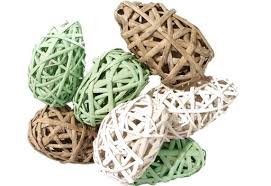 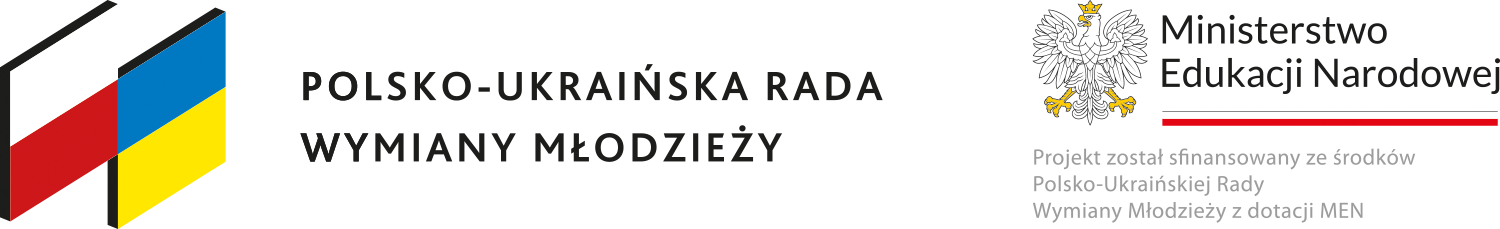 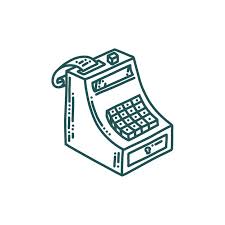 Kanały sprzedaży:
	- sprzedaż hurtowa
	- sprzedaż internetowa
	- sklep.
Konkurencja:
	- firma: Ciszak – produkcja wyrobów wikliniarskich.
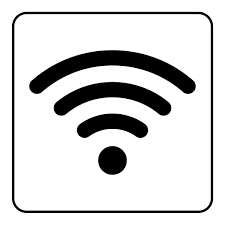 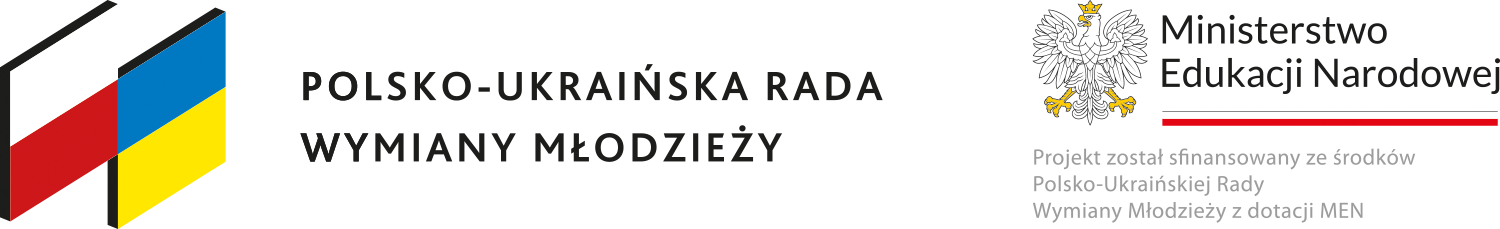 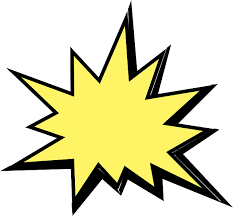 Harmonogram:
Powołanie Spółdzielni Socjalnej
Remont i wyposażenie lokalu
Zakup usługi strony internetowej
Zatrudnienie pracowników i  szkolenia
Przygotowanie kampanii promocyjnej przedsiębiorstwa
Rozpoczęcie świadczenia usług.
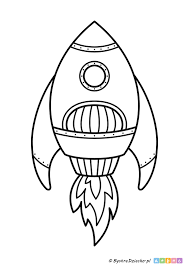 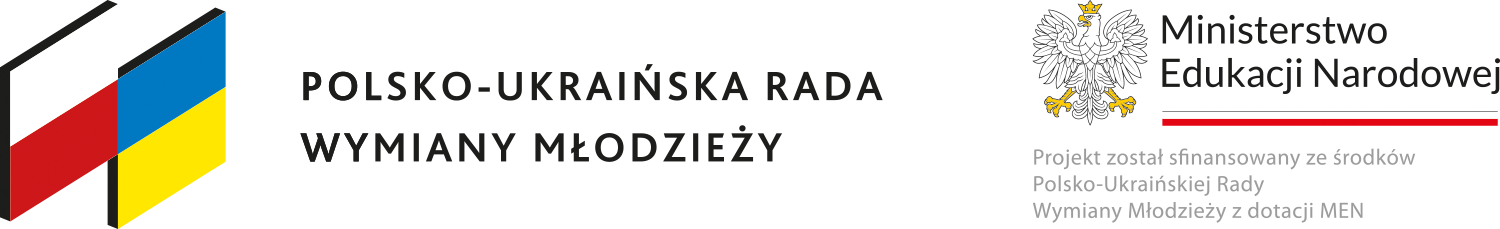